Towards a Universal Decomposition of Phase-Space Integrands
David A. KosowerInstitut de Physique Théorique, CEA–Saclay and CERN
 work with Ben Page (CERN), [2211.14156]
RADCOR 2023May 29–June 2, 2023
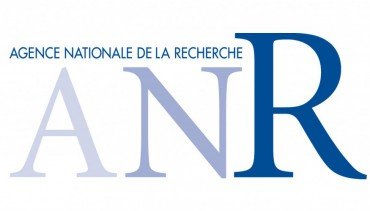 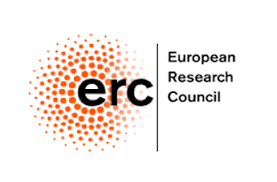 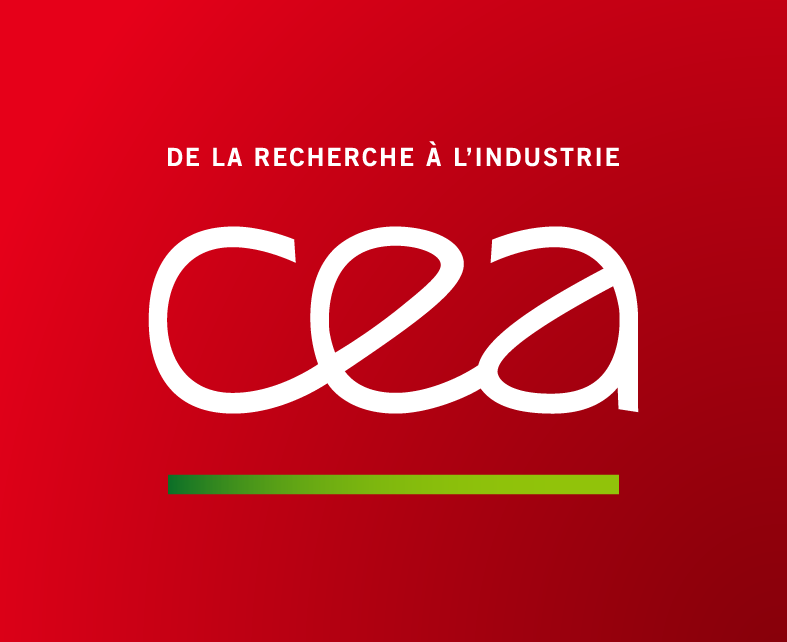 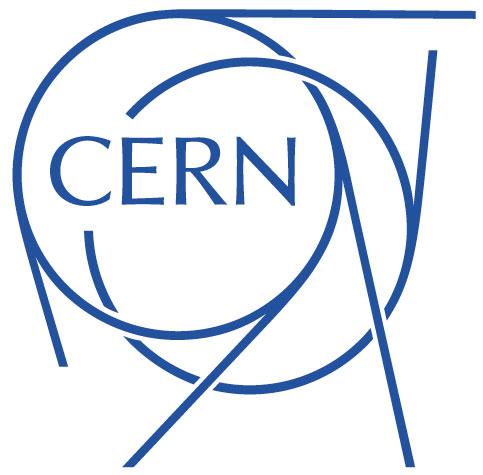 Taming Jets’ Hair
LO — each jet modeled by a lone parton

NLO — virtual: same; IR divergences in loop integrals 	  — real-emission, some jets modeled by pair,			IR divergences in phase-space integrals
NNLO  — double-virtual: lone parton, IR divs in loop integrals              — mixed: mixed divergences              — double-real: IR divergences in phase-space integrals

Need to cancel divergences
Ideally point-by-point in jet phase space
Approaches at NLO
Framework
Framework
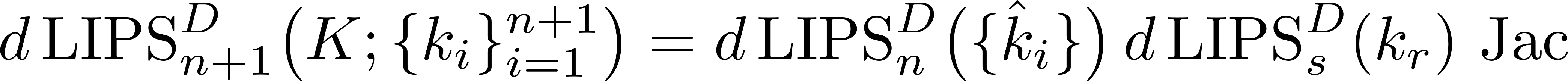 Inverse Antenna Mapping
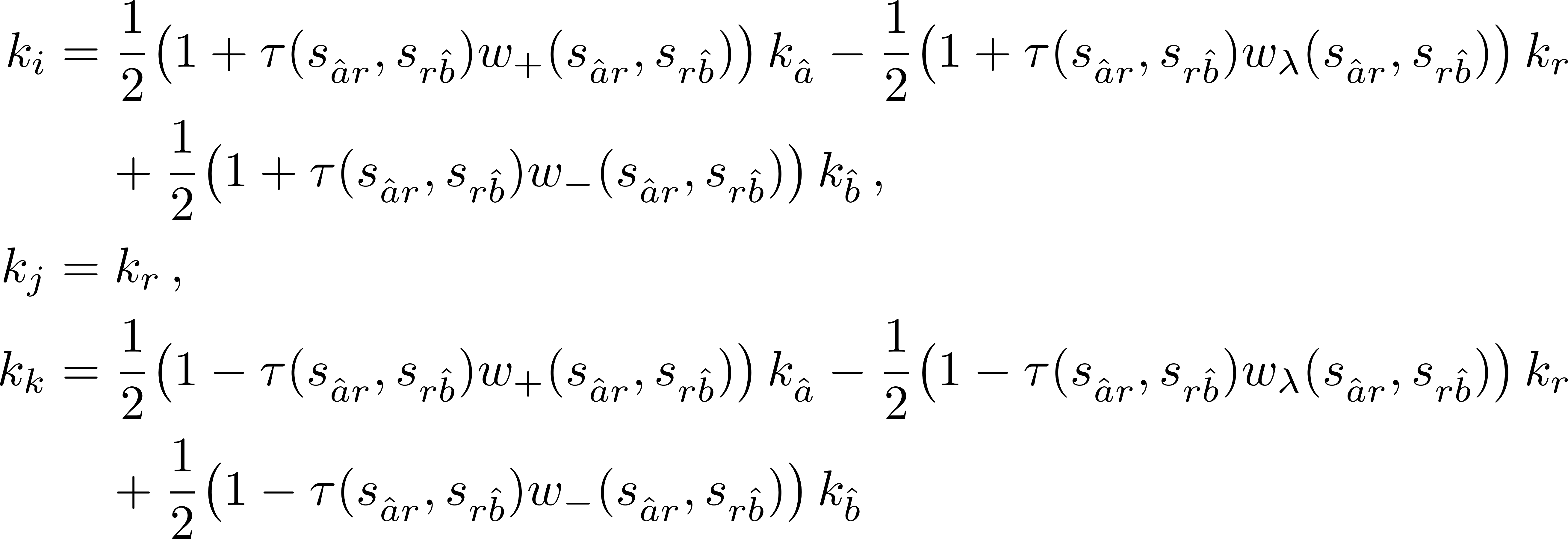 Vision of the Destination
If you don't know where you're going, you'll end up someplace else. —Yogi Berra

Master-integral decomposition of multi-emission phase-space integrals

Master-integral decomposition of single-emission phase-space integrals

Decomposition of single-emission phase-space integrands: squares of tree amplitudes

A thousand-mile journeybegins with a single step
Paraphrase of Laozi (between 2300 – 2500 yrs ago)
Decomposition of tree amplitudes with one emission

Suitable mapping to isolate emission~ “theoretical” jet algorithm

Classification of amplitudes

Computational algebraic geometry
Decomposition of One-Loop Integrands
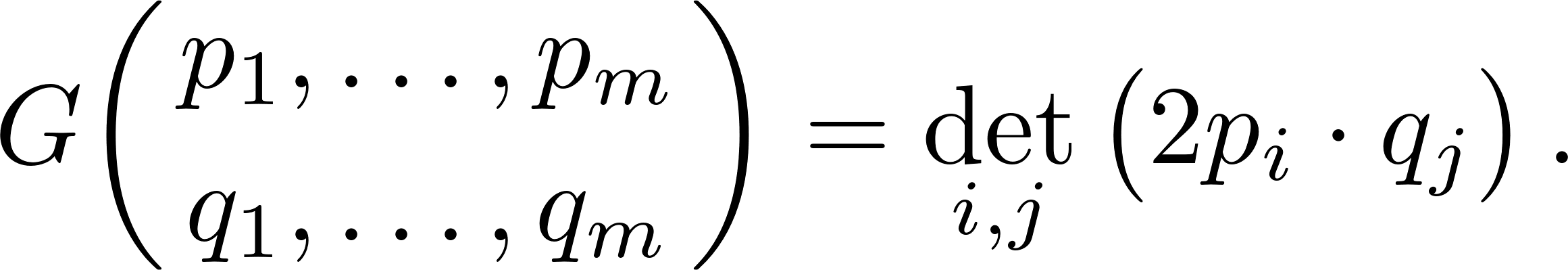 Scalar Hexagon Decomposition
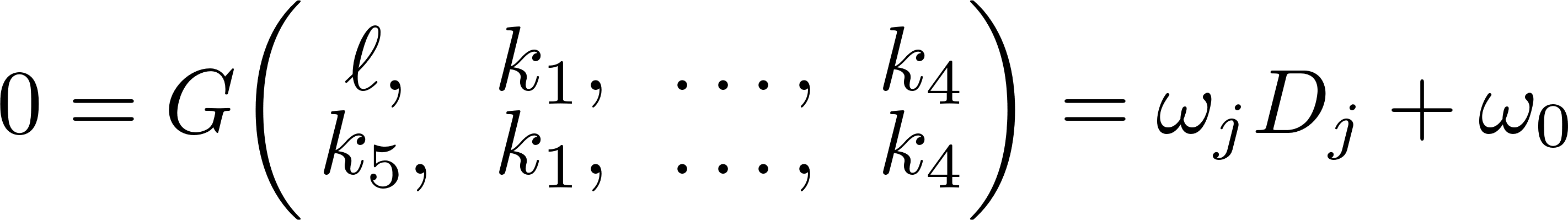 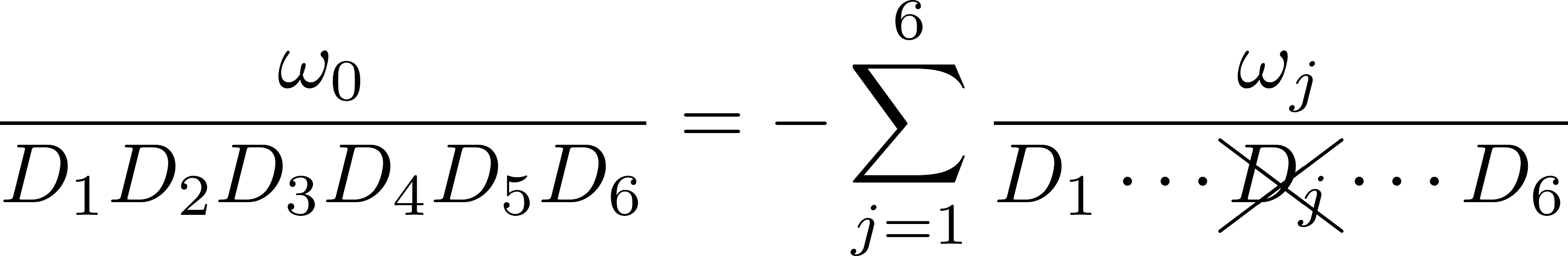 New Lyrics to an Old Melody
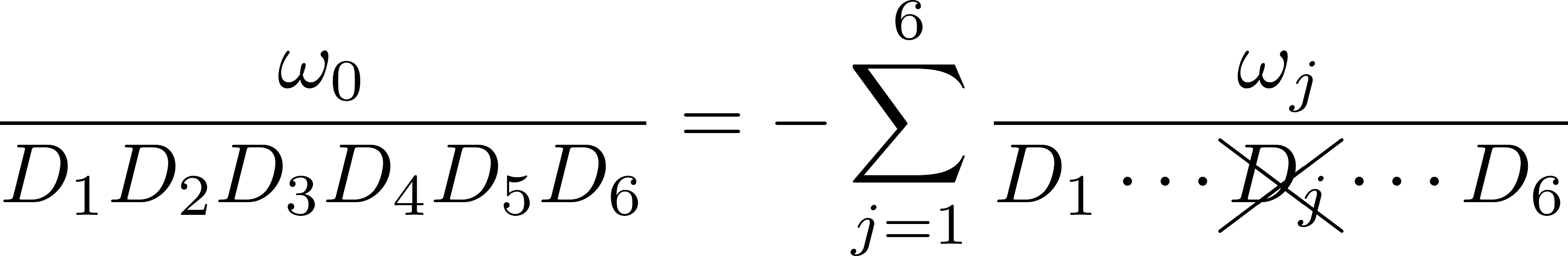 Inconsistency of Equations
Need to show that simultaneous equations


have no solution


Use computational algebraic geometry
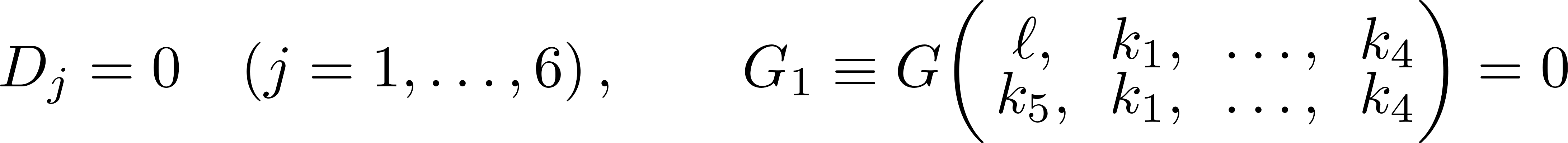 A Foreign-Language Lesson
A Foreign-Language Lesson
Back to the Hexagon Reduction
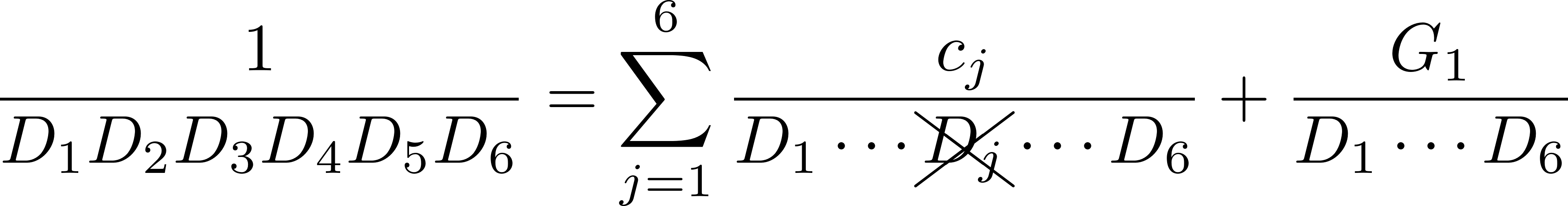 Tree Amplitudes
Simple Example
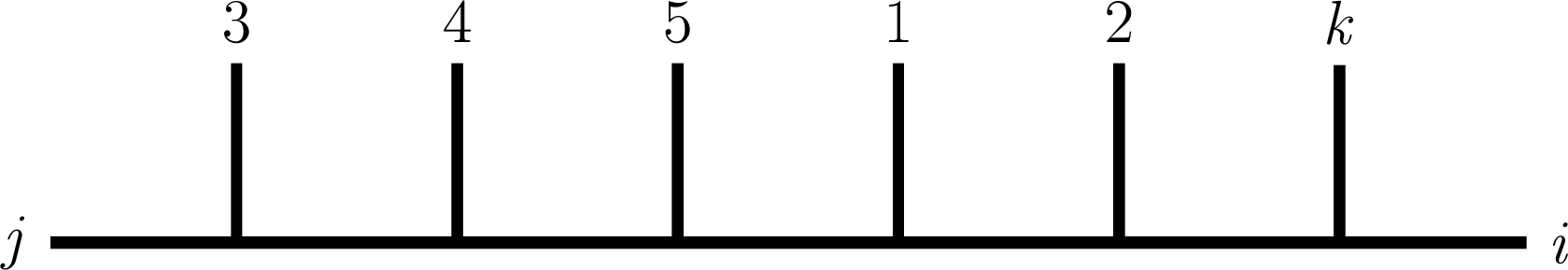 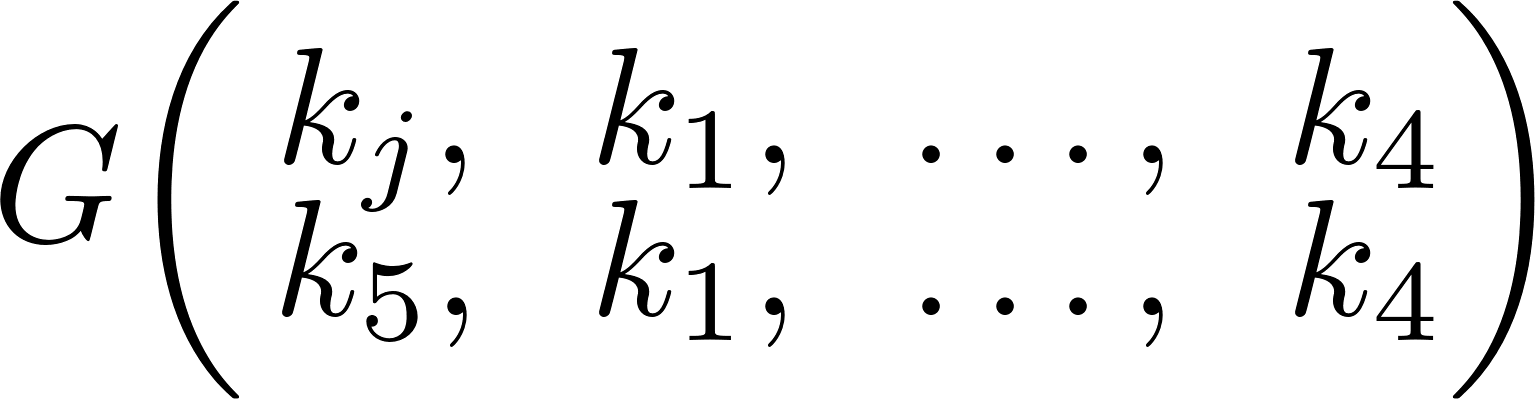 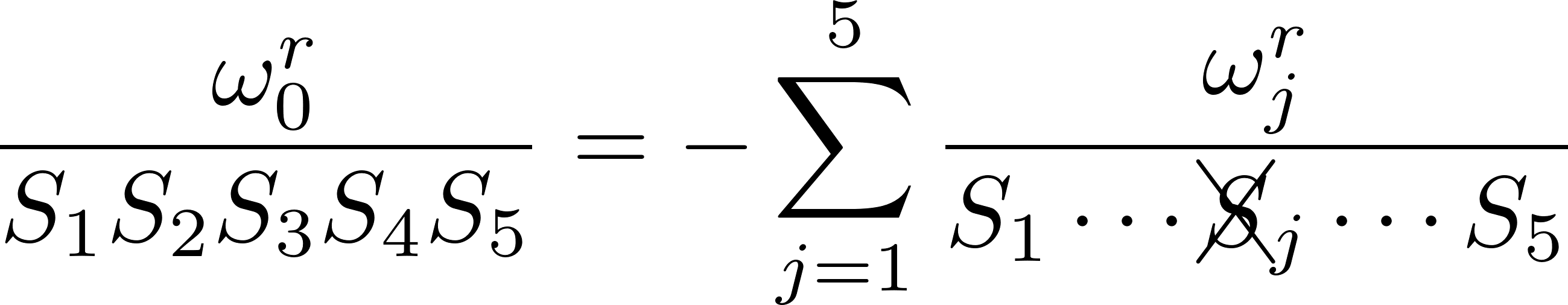 Harder Case
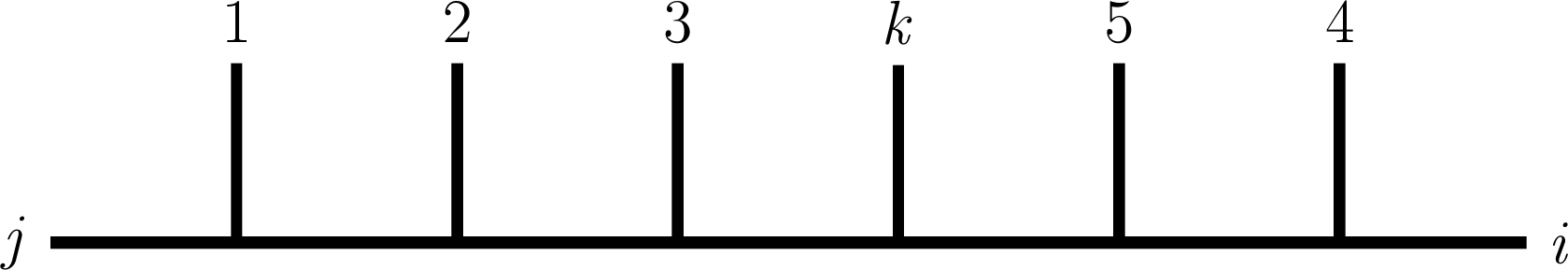 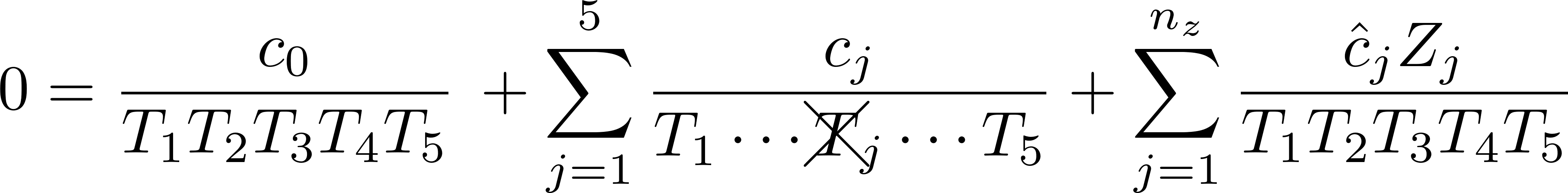 Triskelia
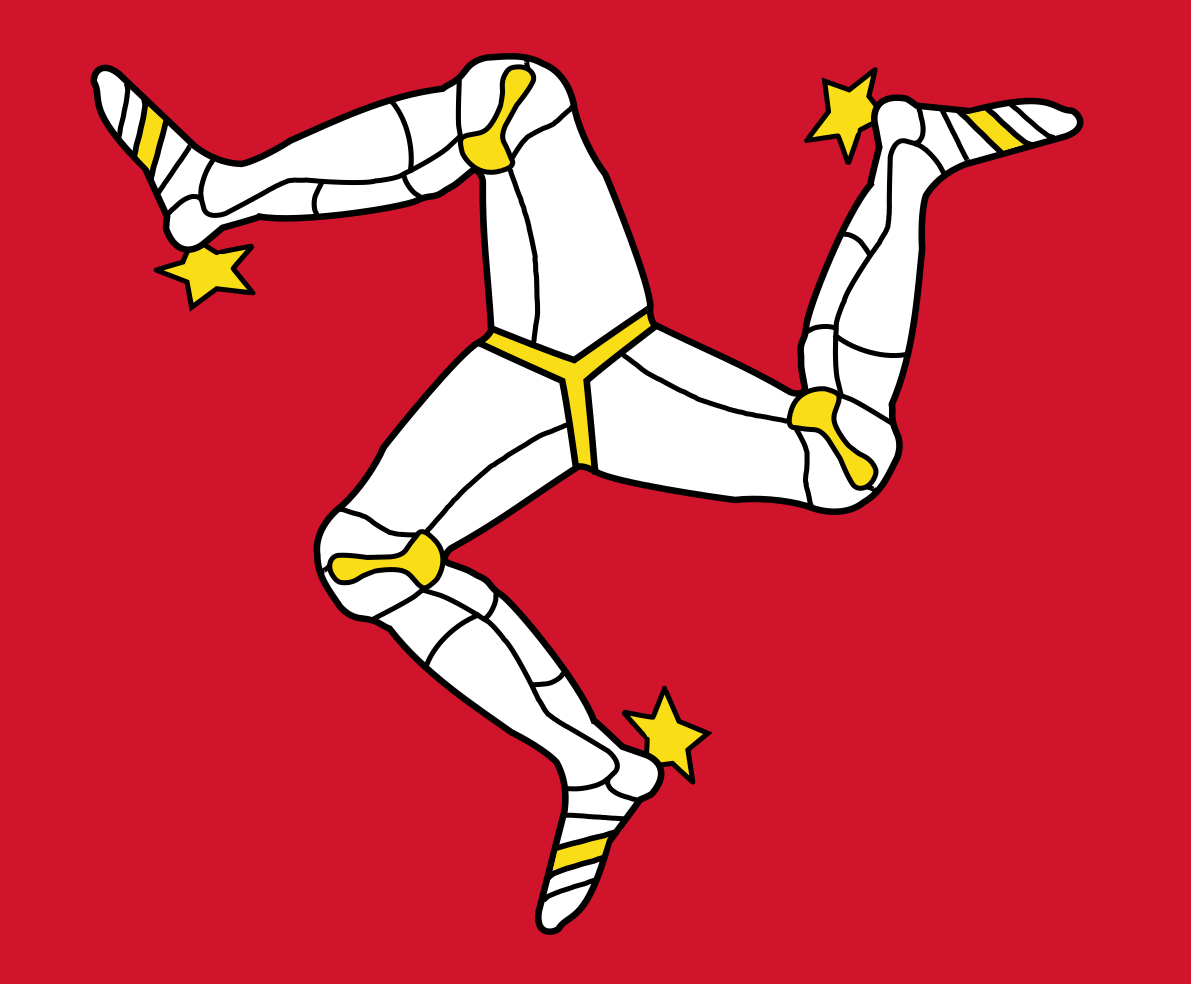 a well-known triskelion
Classify all possible contributions: focus on all possible arrangements of the three recombining partons

Lines from each inwards will ultimately meet at a center

Number and types of legs attached give different triskelia

Twelve major classes, subclasses depending on masses
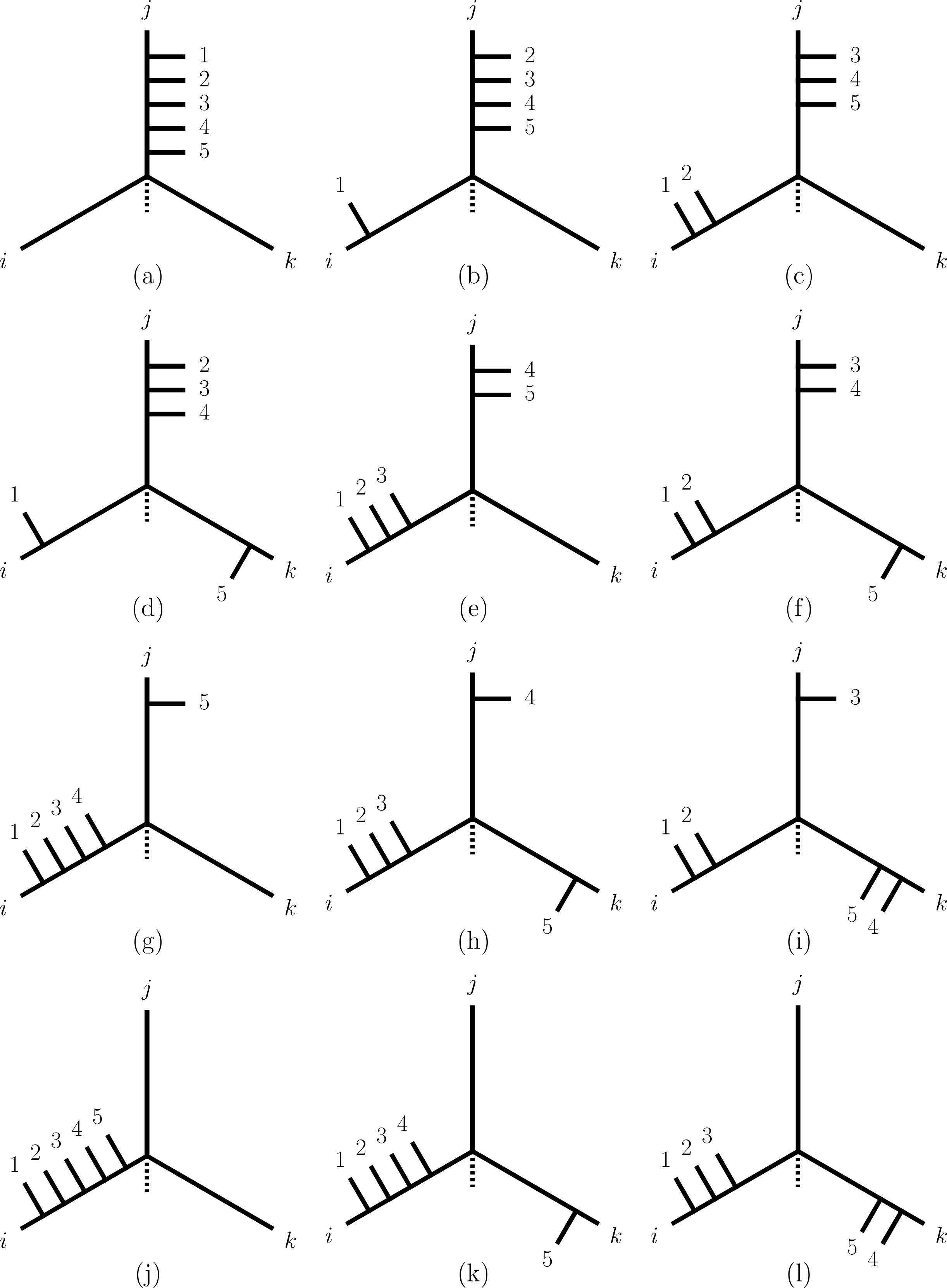 Survey
Summary
First step towards decomposing phase-space integrals into master integrals

Recast one-loop integral reduction into language of computational algebraic geometry

Generalizes to allow partial-fractioning of any cubic contribution to a tree-level scattering amplitude

Finite basis of master integrals